স্বাগত
সবাইকে
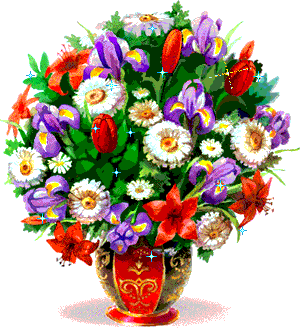 পরিচিতি
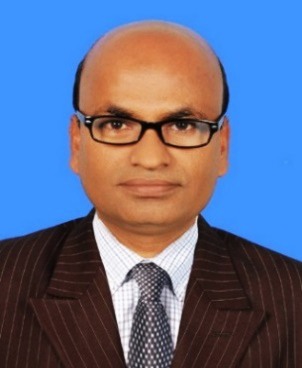 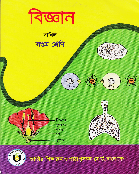 মোহাম্মদ আব্দুল মজিদ মিঞা
শ্রেণি –  সপ্তম
সহকারি শিক্ষক গণিত
কামাল বাজার ফাজিল মাদরাসা
বিষয়   – বিজ্ঞান
বিশ্বনাথ , সিলেট ।
অধ্যায় – তৃতীয়
০১৭২০-৫৬৫২৫২
E-mail:- mazidmiyan31@gmail.com
শিক্ষার্থীবৃন্দ, নিচের ছবিটি লক্ষ কর ।
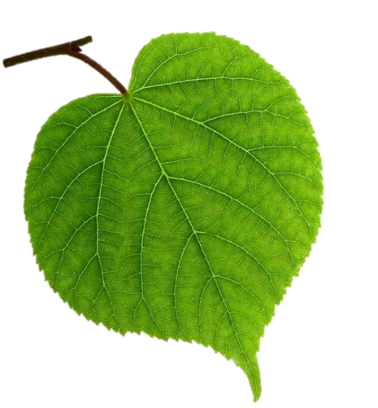 বলতো, উদ্ভিদের এই অংশের নাম কি ?
পাতা
শিক্ষার্থীবৃন্দ, নিচের ছবিটি মনোযোগ সহকারে লক্ষ কর ।
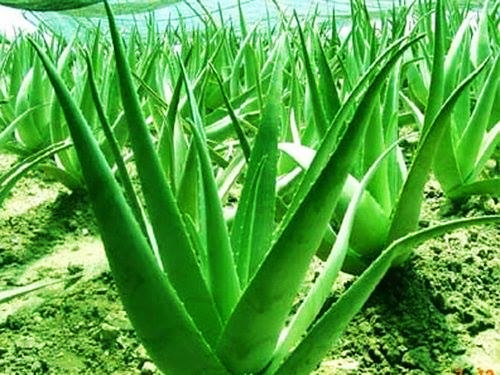 রুপান্তরিত পাতা
বলতো, ছবিতে উদ্ভিদের পাতাগুলো কী রকম পাতা ?
আজকের আলোচ্য পাঠ – রুপান্তরিত পাতা
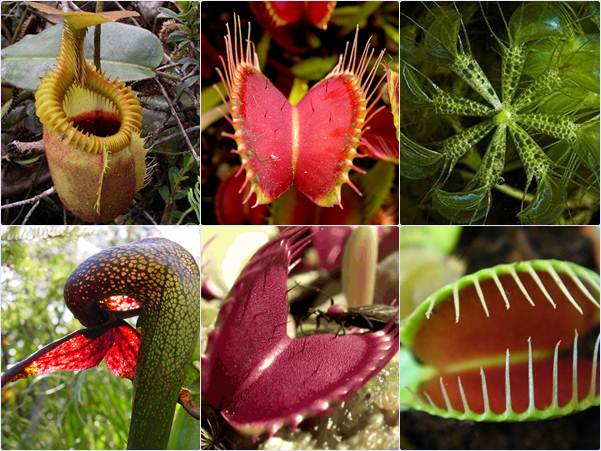 শিখনফল
এই পাঠ শেষে শিক্ষার্থীরা ...
এই পাতাগুলো কী রকম পাতা ?
শিক্ষার্থীবৃন্দ, বলতো ছবিটি কিসের ?
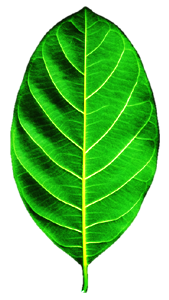 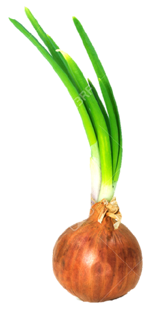 উদ্ভিদের পাতা
উদ্ভিদের রুপান্তরিত পাতা
উদ্ভিদের বিশেষ কাজ সমাধা করার জন্য পাতার রুপ পরিবর্তিত হয় ।
শিক্ষার্থীবৃন্দ, বলতো নিচের ছবির পাতাগুলো কেমন ?
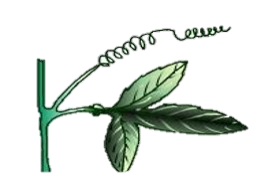 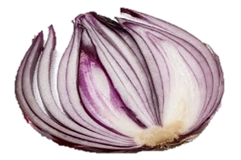 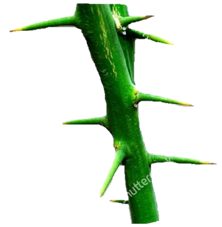 ছবির পাতাগুলো বিভিন্ন প্রকারের রুপান্তরিত পাতা ।
একক কাজ
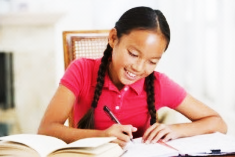 রুপান্তরিত পাতা কত প্রকার ও কী কী ?
আকর্ষী
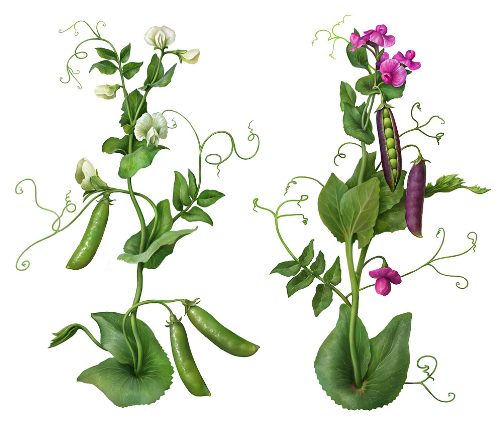 সম্পূর্ণ পাতা, পাতার শীর্ষভাগ অথবা পত্রক অনেক সময় প্যাঁচানো স্প্রিং এর ন্যায় রুপ ধারণ করে । এগুলোই আকর্ষী ।
আকর্ষী
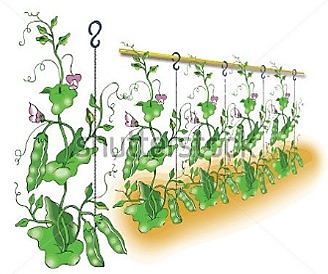 আকর্ষী, উদ্ভিদের দুর্বল কান্ডকে কোনো কিছুর সাথে আঁকড়ে ধরে রাখতে সাহায্য করে ।
খাদ্য সঞ্চয়
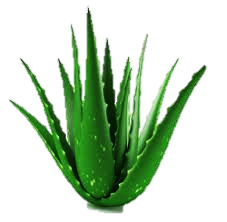 ঘৃতকুমারী, পেঁয়াজ, রসুন ইত্যাদি গাছের পাতা পুরু ও রসালো হয়। এসব পাতায় খাদ্য জমা থাকে।
শিক্ষার্থীবৃন্দ নিচের দৃশ্যটি মনোযোগ সহকারে লক্ষ কর ।
এখানে ক্লিক করুন
শিক্ষার্থীবৃন্দ, দৃশ্যটিতে তোমরা কী দেখতে পেলে ?
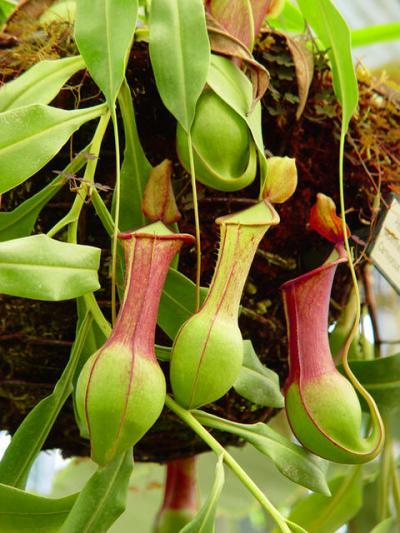 পতঙ্গ ফাঁদ
কলসি উদ্ভিদ এক ধরনের লতানো গাছ ও ঝাঁঝি নামক জলজ উদ্ভিদের পাতা রুপান্তরিত হয়ে কলসি বা থলের ন্যায় রুপ ধারণ করে। এর মধ্যে পোকামাকড় ঢুকলে কলসির ঢাকনাটি বন্ধ হয়ে যায়, পরে গাছ তার দেহ থেকে রস শুষে নেয়।
জোড়ায় কাজ
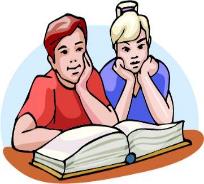 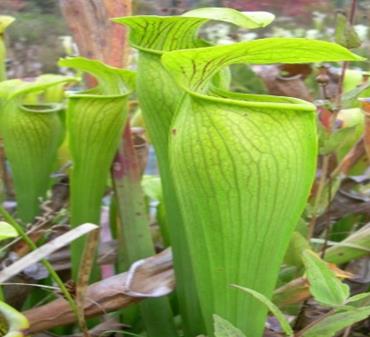 চিত্রের উদ্ভিদের পাতাগুলো কোন প্রকারের এবং কেন ? ব্যখ্যা কর ।
পাতার প্রজনন
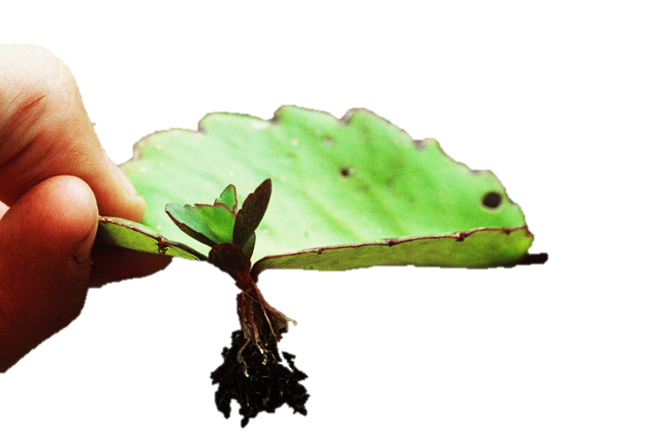 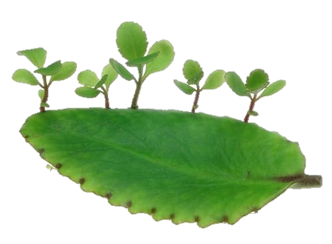 কুঁড়ি
গুচ্ছমূল
কোনো কোনো উদ্ভিদে পাতার কিনারা থেকে কুঁড়ি গজায়। ধীরে ধীরে এসব কুঁড়ি থেকে নিচের দিকে গুচ্ছমূল গজায়। কোনো এক সময় এরা মুক্ত হয়ে স্বাধীন উদ্ভিদের জন্ম দেয়। যেমন- পাথরকুঁচি।
শিক্ষার্থীবৃন্দ, ছবি দুটিতে তোমরা কী দেখতে পাচ্ছ ।
কাঁটা বা কণ্টক পত্র
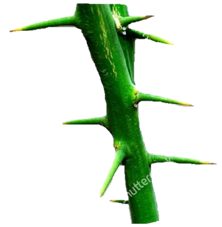 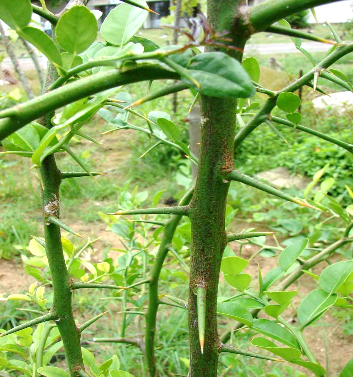 শিক্ষার্থীবৃন্দ, ছবি দুটিতে তোমরা কী দেখতে পাচ্ছ ।
কিছু কিছু উদ্ভিদের পাতা কখনো কাঁটায় রুপান্তরিত হয়। এসব উদ্ভিদের কন্টক পত্র আত্নরক্ষার কাজ করে। যেমন- লেবু।
পিয়াঁজের শল্কপত্র
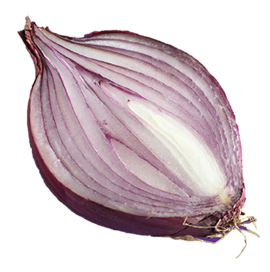 রসাল শল্কপত্র
শল্কপত্র
শীর্ষ মুকুল
কাক্ষিক মুকুল
শিক্ষার্থীবৃন্দ, ছবিতে তোমরা কী দেখতে পাচ্ছ ।
ভূ-নিম্নস্থ কান্ডের পাতা পাতলা আঁশের ন্যায় আকার ধারণ করে । এরাই শল্কপত্র।    রসাল শল্কপত্র খাদ্য সঞ্চয় করে এবং কাক্ষিক মুকুলকে রক্ষা করে।
দলগত কাজ
পাতা কী কী কারণে রুপান্তরিত হয় ?
মূল্যায়ন
১.আকর্ষী কী ?
২. কোন উদ্ভিদের পাতা কাঁটায় রুপান্তরিত হয় ?
ক. পাথরকুঁচি
খ.মেহেদী
গ. লেবু
ঘ. কলা
৩.শল্কপত্র থাকে - 
    i) আদাতে,  ii) পিয়াঁজে, iii) গোল আলুতে         
       নিচের কোনটি সঠিক?
ক. i, ii
গ. ii, iii
ঘ. i, ii, iii
খ. i, iii
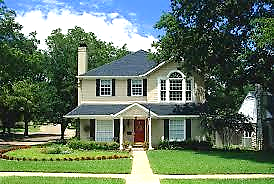 বাড়ির কাজ
উদ্ভিদের পাতা কীভাবে উদ্ভিদের প্রজনন ঘটায় ব্যাখ্যা কর ।
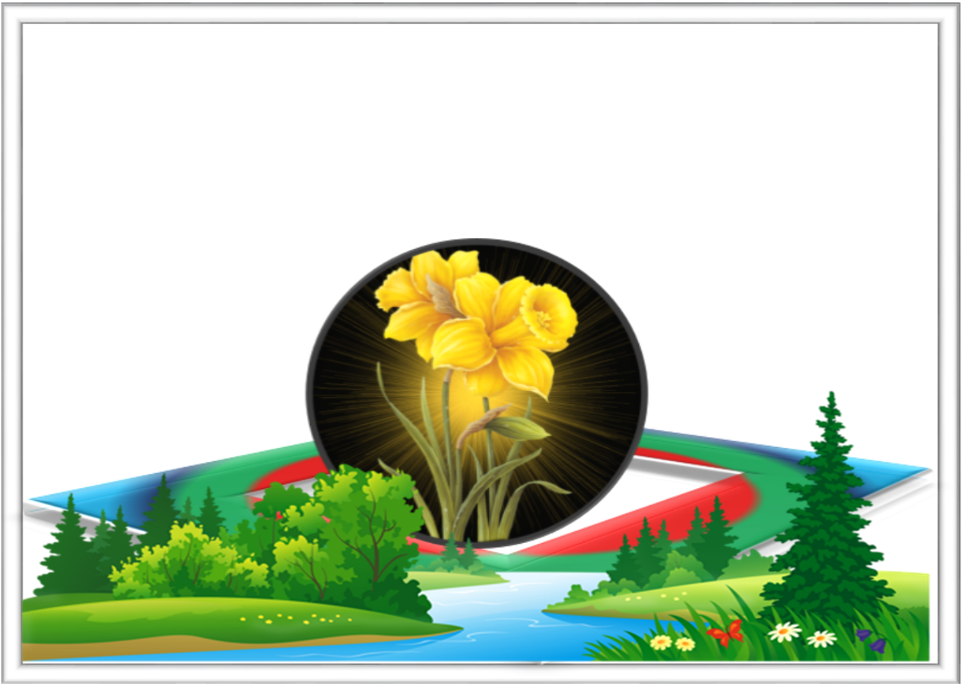 ধন্যবাদ
সবাইকে